MATEMATIKA
5- sinf
MAVZU: O‘NLI KASRLARNI NATURAL SONGA KO‘PAYTIRISH
MASALA
Paxta maydoni kvadrat shaklida bo‘lib, uning tomoni 1,14 km ga teng. Bu maydonning perimetrini topaylik. 
P = 1,14 + 1,14 + 1,14 + 1,14 = 4,56(km) 
     1,14 + 1,14 + 1,14 + 1,14 = 1,14 · 4
                    1,14 · 4 = 4,56
MASALA
To‘g‘ri to‘rtburchakning bo‘yi 24 cm ga eni esa    41 cm ga teng. Uning yuzini toping.

Yechish:
a = 24 cm, b = 41 cm
S = a · b = 24 · 41 = 984
Javob: 984 cm²
To‘g‘ri to‘rtburchakning bo‘yi 24 cm ga eni esa 4,1 cm ga teng. Uning yuzini toping.

Yechish:
a = 24 cm, b = 4,1 cm
S = a·b = 24 · 4,1 = 98,4
Javob: 98,4 cm²
9
4
6
4
4
MISOL
5,16
х
,
O‘NLI KASRNI NATURAL SONGA KO‘PAYTIRISH
O‘nli kasrni natural songa ko‘paytirish uchun

• uning verguliga e’tibor bermay, natural songa ko‘paytiriladi; 
• o‘nli kasrda verguldan keyin nechta raqam bo‘lsa, hosil bo‘lgan ko‘paytmada 
ham shuncha raqam o‘ng tomondan vergul bilan ajratiladi.
7
2
1
6
3
8
3
4
9
7
8
3
MISOL
2,34
х
1
+
,
430- masala
Yig‘indini oldin ko‘paytmaga keltirib hisoblang: 
2,7 + 2,7 + 2,7 + 2,7 + 2,7; 
b) 0,35 + 0,35 + 0,35 + 0,35 + 0,35 + 0,35.
Yechish: 
2,7 + 2,7 + 2,7 + 2,7 + 2,7 =
b) 0,35 + 0,35 + 0,35 + 0,35 + 0,35 + 0,35=
= 0,35 · 6
,
2,7 · 5 =
13 5
= 2,1
= 2 10
,
431- masala
Hisoblang: 
0,7 · 8                         b) 0,15 · 6  
d) 3,4 · 4                          e) 2,5 · 8         
f) 5,4 · 3                           g) 0,02 · 12
= 5 6
,
=    90
0,
= 0,9
,
,
= 13 6
= 20 0
= 20
=    24
0,
= 16 2
,
=    244
0,
=      24
h) 3 · 0,008                      i) 4 · 0,061
0,0
433- masala
Ko‘paytmada unutib qoldirilgan vergulni qo‘ying. 
1,43 · 62 = 88 66          b) 32,4 · 43 = 13 93 2 
d) 2,64 · 61= 16 1 04         e) 0,033 · 68 = 2 244
f) 5,012 · 33 = 165 396      g) 62 · 0,503= 31 186 
h) 0,074 · 22 = 1 628         i) 2,03 · 86 = 17 458
j ) 28 · 1,002 =28 056.
,
,
,
,
434- masala
Ko‘paytirishni bajaring: 

0, 213 · 26              b) 0, 12 · 25 
d) 12,25 · 212              e) 1,5 · 830 
f ) 0, 41 · 23                 g) 1,2 · 241
h) 2,99 · 102                i ) 13 · 1,002 
j ) 79 0 · 0,04               k) 52 · 0,003 
l ) 1,7 · 160                  m) 233 · 0,003
MUSTAQIL  BAJARISH  UCHUN TOPSHIRIQLAR:
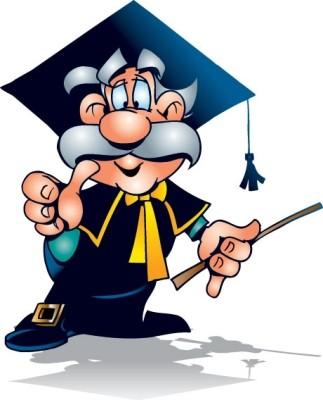 Darslikning 101-betidagi
439-, 440-, 441-, 442-, 443- masalalar